Aрдуино и емулатора за Ардуино
Електроника
Вграденисистеми
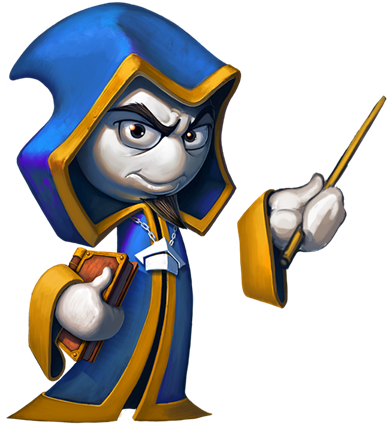 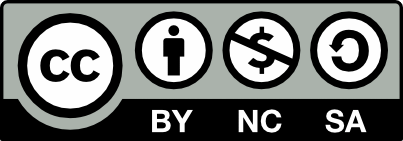 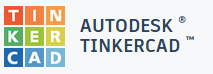 Учителски екип
Обучение за ИТ кариера
https://it-kariera.mon.bg/e-learning
1
Съдържание
Света на ардуино
Основни компоненти
Работа с емулатора
Първи стъпки
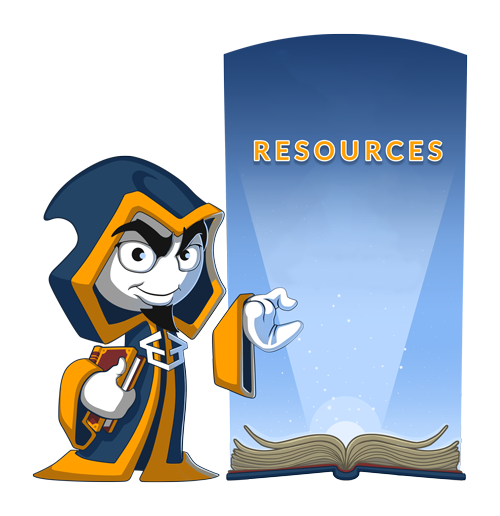 2
2
Какво е Ардуино?
Микроконтролерна платка, съдържаща в себе си захранващ модул, USB порт за комуникация с компютър, микроконтролер и изходни рейки за свързване на периферни устройства.
		Улеснява процеса на създаване на микропроцесорни системи, като предоставя единна унифицирана платформа.
		Предоставя отворен код и принципни електрически схеми.
3
Видове
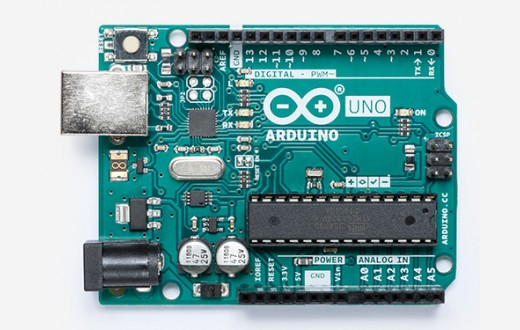 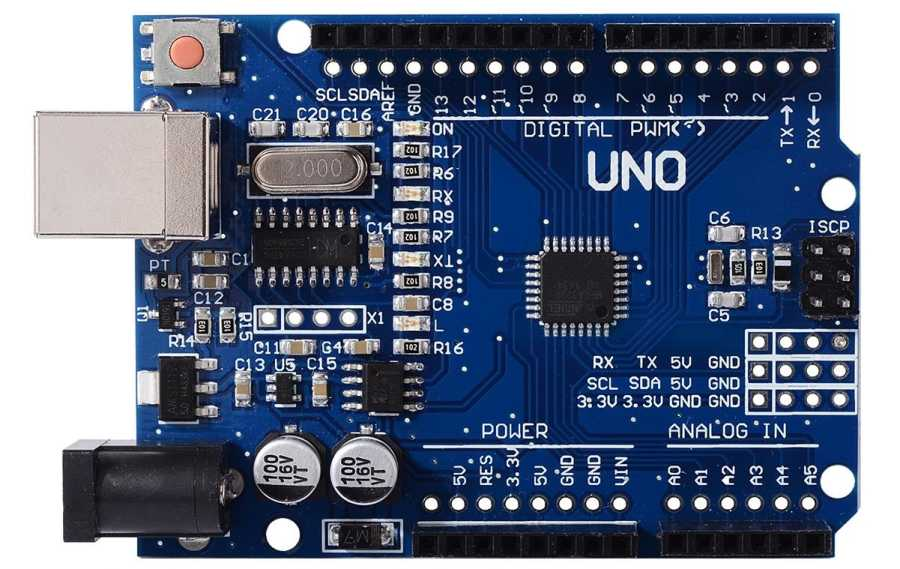 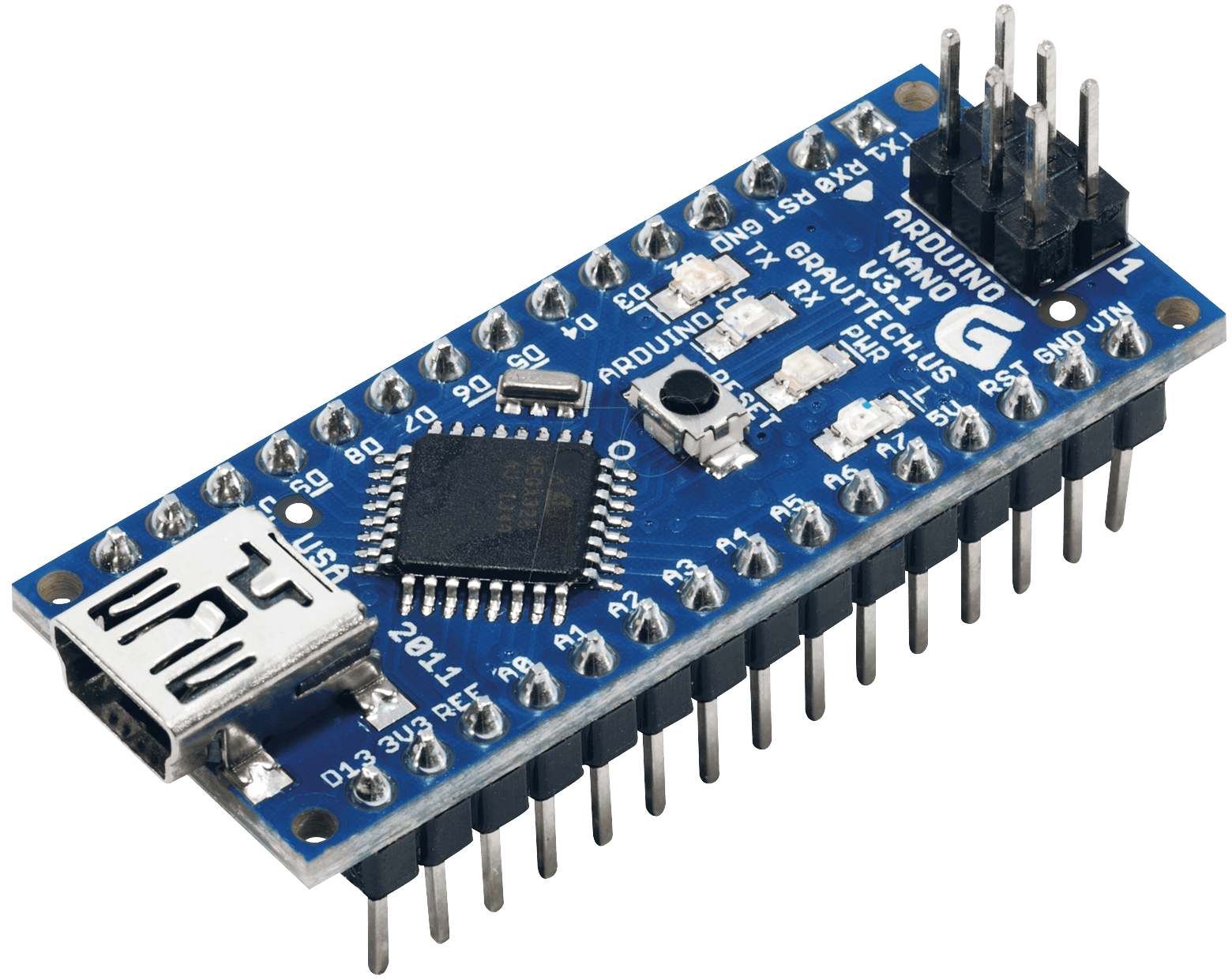 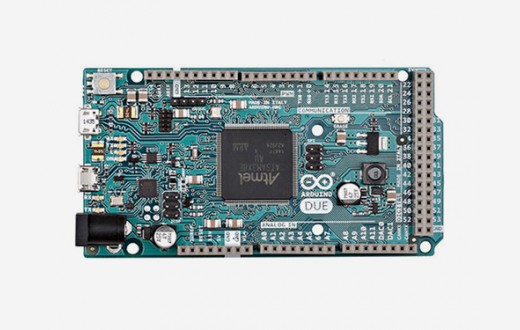 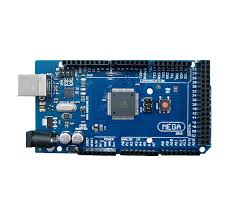 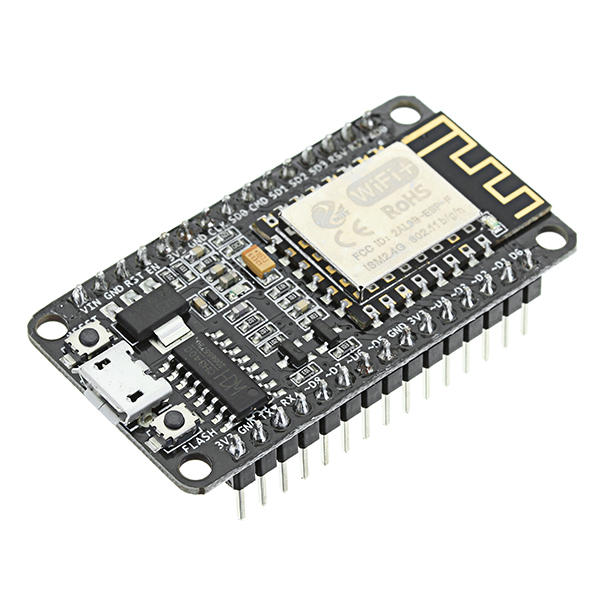 4
Основни модули
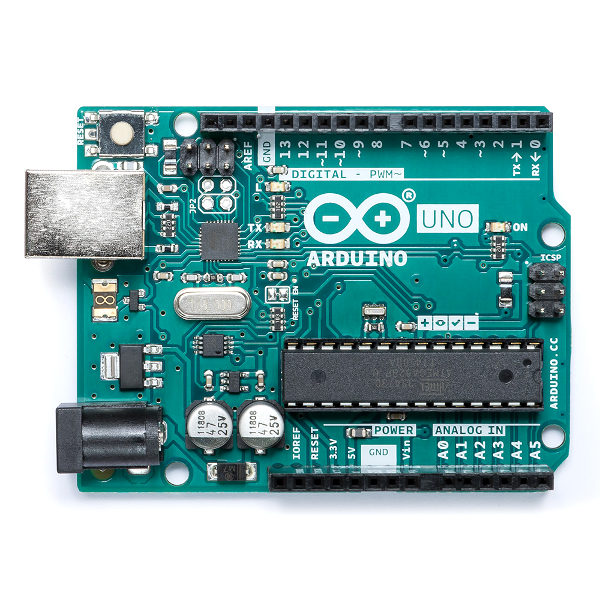 Цифрови входове / изходи
 с общо предназначение
Бутон Reset
Вграден светодиод (D13)
USB Type B
Светодиоди комуникация
Захранване
9VDC – 12VDC
Микроконтролер AtMega328P
Изходно / входни 
напрежения
Аналогов вход
5
Въведение в Ардуино
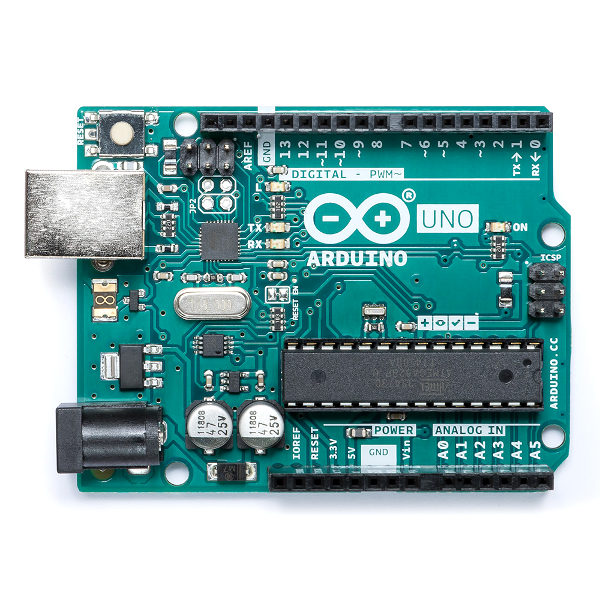 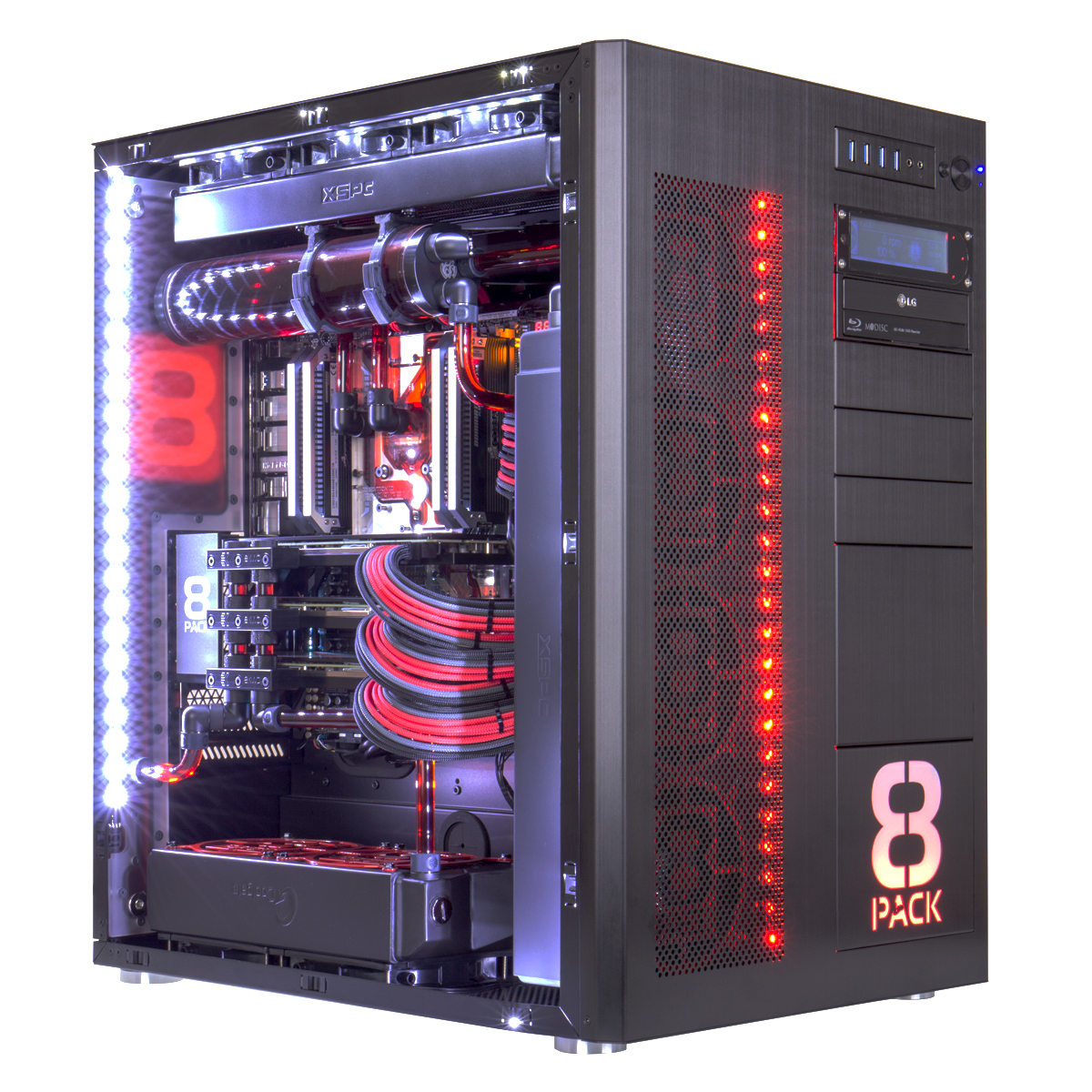 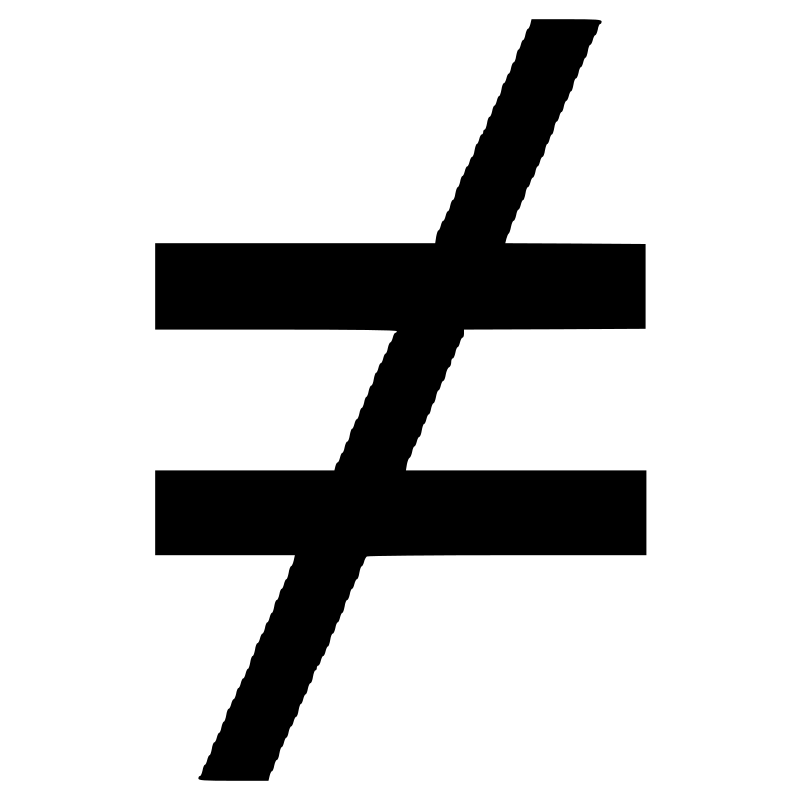 6
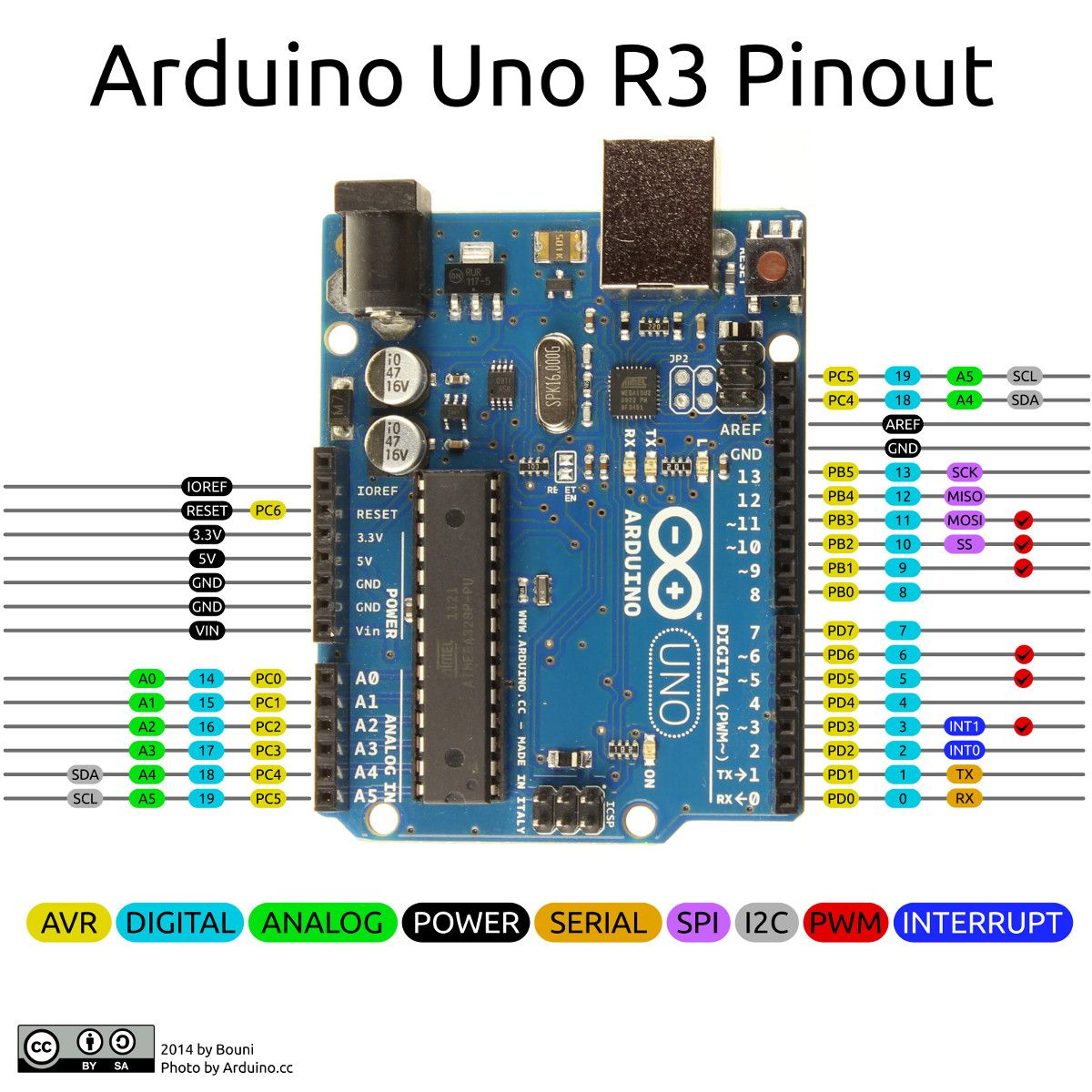 7
7
Основни характеристики
-	USB порт за програмиране, комуникация с компютър и захранване с 5V;
-	Алтернативен вход за захранване 7V – 12V;
-	6 аналогови входа – А0 – А5;
-	14 цифрови изходи с общо предназначение;
-	6 извода за широчинно-импулсна модулация;
-	5V изходящо напрежение от пин;
-	20mA изходящ ток на пин;
-	32КB програмна памет (флаш);
-	2  KB RAM памет;
-	16 MHz работна честота на микроконтролера;
8
Приложение
Цифрови входове и изходи
-	Управление на светодиоди;
-	Управление на електромотори;
-	Комуникация със сензори;
-	Управление на дисплей;
-	Комуникация с GSM модули;
-	Комуникация с GPS модул; 

Аналогови входове:
-	Четене на температурен сензор;
-	Четене на светлинен сензор;
-	Четене на потенциометър;
9
Основни функции
Ардуино разполага с две резервирани функции: 
-	void setup()		- изпълнява се веднъж. Използва се за инициализация на контролера;
-	void loop()		- безкраен цикъл. Същинска функционалност.
Три типа променливи:
-	char				-	  8 bit
-	int				-	16 bit
-	long				-	32 bit
Константи:
-	HIGH			-			5 V
-	LOW			-			0 V
-	INPUT			-			Дефиниране на пин, като вход
-	OUTPUT		-			Дефиниране на пин, като изход
10
Функции за настройка на контролера
Посока на пин – вход или изход

void pinMode(pin, direction);	

-	pin			-	номер на пин – 0 – 13, А0 - А5	:	int
-	direction		-	посока на пин – вход или изход:   INPUT   /   OUTPUT

Пример:
pinMode(13, OUTPUT);	-	инициализация на пин 13, като изход – управление на светодиод
pinMode(12, INPUT);		-	инициализация на пин 13, като изход –  четене на бутон
11
Свързване на светодиод - blinky
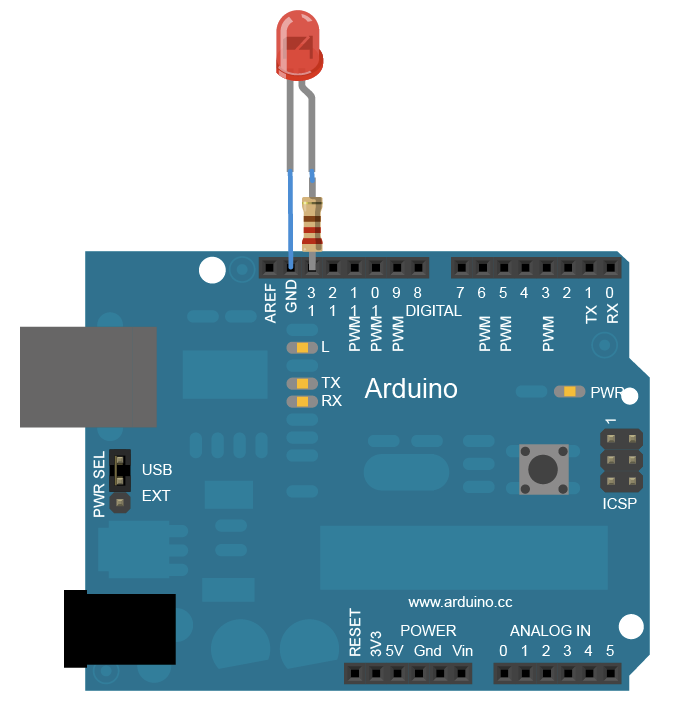 void setup() {
	pinMode(13, OUTPUT);
}

void loop() {
	digitalWrite(13, LOW);
	delay(1000);
	digitalWrite(13, HIGH);
	delay(1000);
}
12
Свързване на бутон
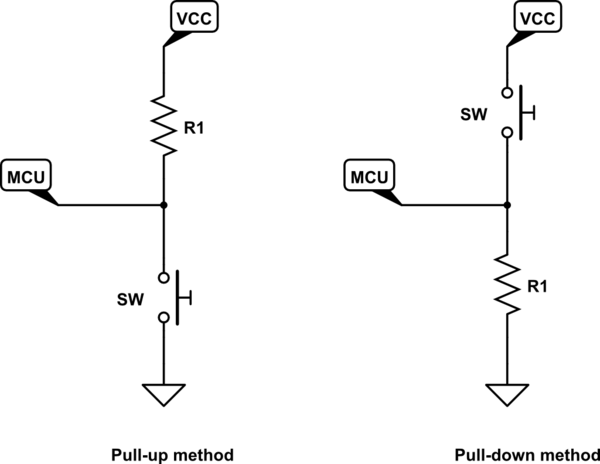 Pull-UP				Pull-DOWN
Ниво на покой 		HIGH				LOW
Активно ниво		LOW				HIGH
13
Свързване на бутон
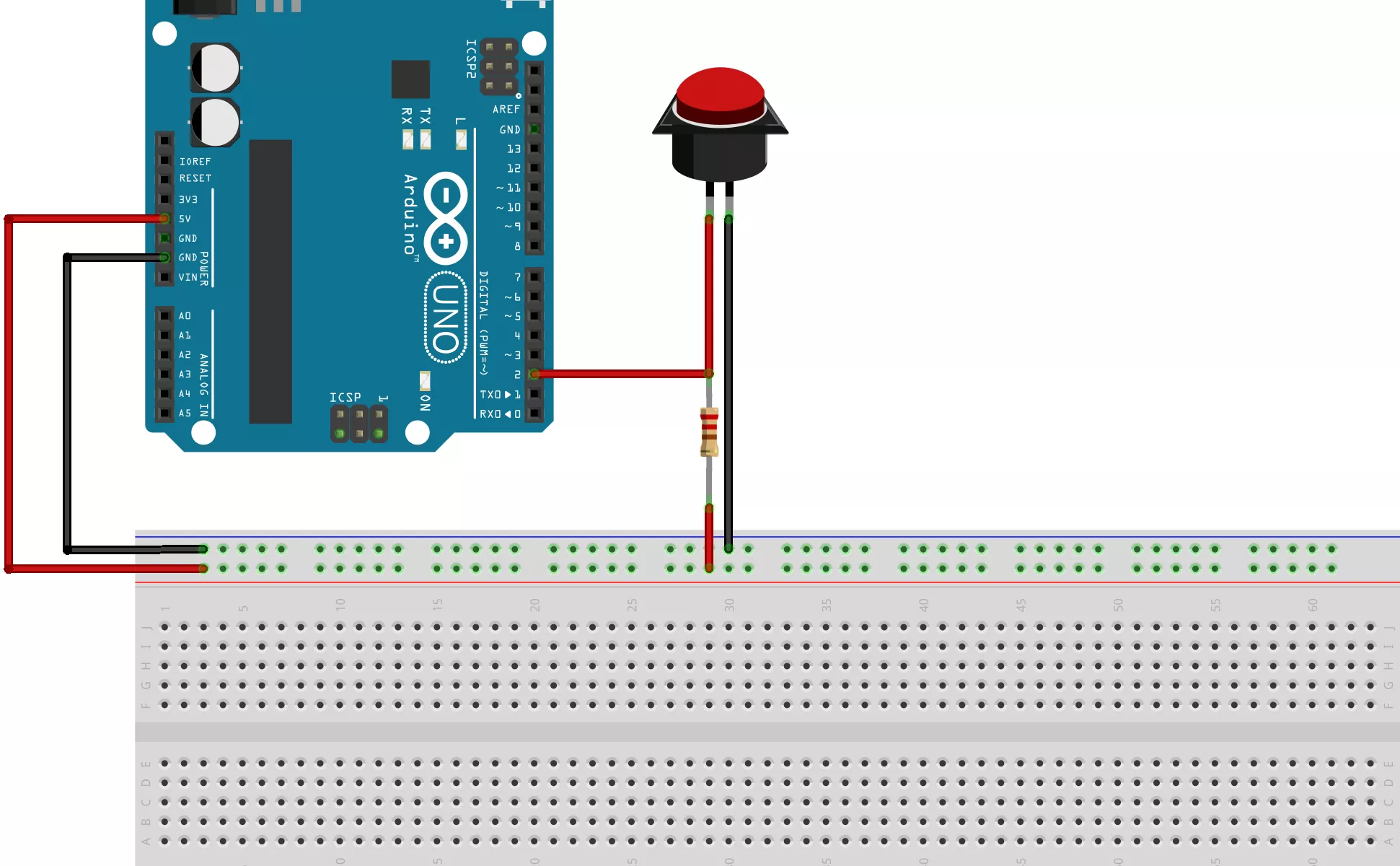 int button = HIGH;

void setup() {
	pinMode(2, INPUT);
}

void loop() {
	button = digitalRead(2);
}
Дискусия:
	Как ще разберем визуализираме състоянието?
14
Debugging с Ардуино
Ардуино не подържа дебъгер, както Visual Studio, но въпреки това подобен успех може да бъде постигнат, чрез използване на вградената серийна комуникация с компютъра;
Програмистът трябва да бъде по креативен, тъй като програмата не може да бъде паузирана и видяни / променяни стойностите на променливи в реално време;
Стойностите на променливите могат само да бъдат принтирани в специален екран, наречен конзола (console);
За целта: Tools → Serial Monitor
В началото серийната комуникация трябва да бъде инициализирана. 	
		Serial.begin(baudrate); 

Стандартни честоти
	9600 	baud/s	(baudrate)		115200	bauds/s

Скоростта на пренос на данни (baudrate) в конзолата, трябва да е същата, както в инициализационния код;
Отпечатването на екрана се осъществява с помощта на функцията 
Serial.println(val);
	val – променлива от всички типове – int, char, string
	String concatenate – не се подържа
15
Debugging с Ардуино
void setup() {
		Serial.begin(9600);
		Serial.println(“Ready to print data”);
	}
	
	void loop() {
		for(int I = 0; I < 10; I++) {
			Serial.print(“Value of I is: “);
			Serial.println(I);
			if(I == 5) {
				Serial.println(“YEY, we are in the middle”);
			}
		}
	}

	Дискусия: Какъв очаквате да е резултатът?
16
Какво научихме днес?
Какво е ардуино
Основни блокове в ардуино
Работа с цифровите пинове
Управление на светодиод
Управление на бутон
Работа със серийна конзола
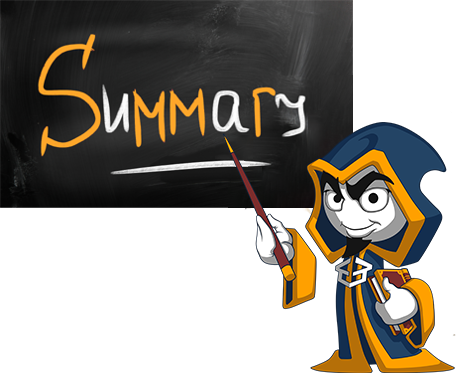 17
17
Министерство на образованието и науката (МОН)
Настоящият курс (презентации, примери, задачи, упражнения и др.) е разработен за нуждите на Национална програма "Обучение за ИТ кариера" на МОН за подготовка по професия "Приложен програмист"



Курсът се разпространява под свободен лиценз CC-BY-NC-SA
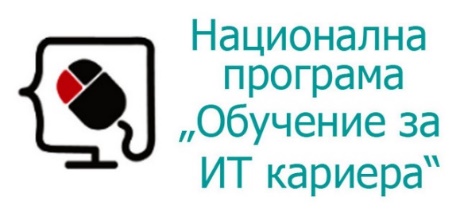 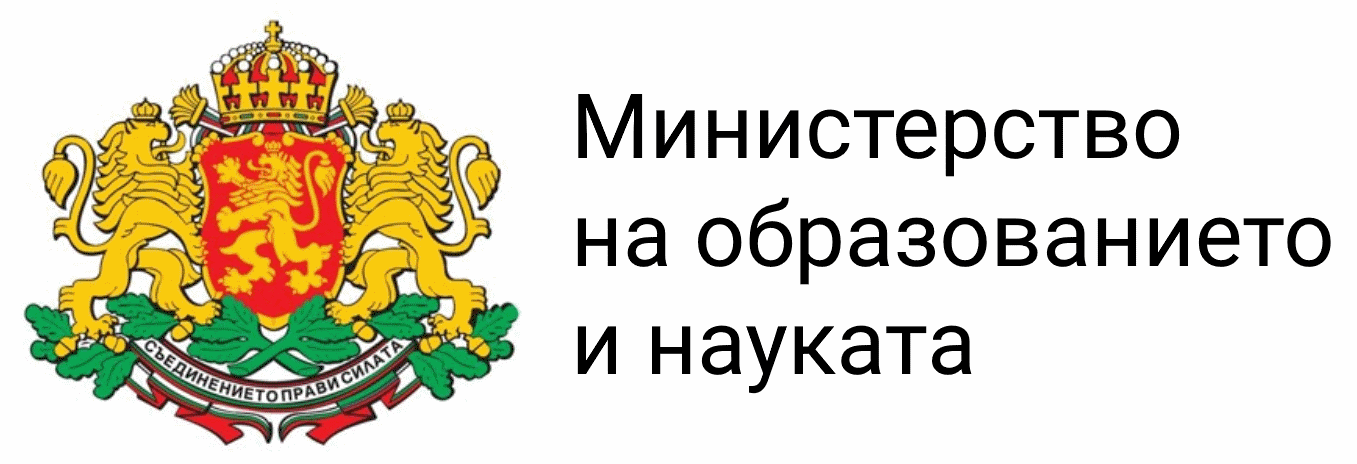 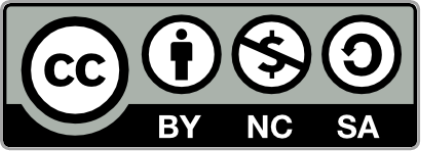 18